„SAVOIR  VIVRE”
Rozwiązujemy test sprawdzający nasze zdobyte
 umiejętności i wiedzę.
Grupa eTwinnerów spotkała się w świetlicy w celu podsumowania projektu.
Komputery zostały włączone … oczywiście na stronie naszego projektu „Moc magicznych słów”. Za chwilę przystąpimy do rozwiązania testu ze znajomości dobrych manier „Savoir vivre”, przysłanego przez naszych przyjaciół z Dobrosołowa.
Otrzymaliśmy wykreślankę. Teraz poznajemy zasady, w jaki sposób sprawdzimy swoje umiejętności i wiedzę nabytą w trakcie trwania projektu. Czy sobie z tym poradzimy???
Czytamy pytanie, odpowiadamy i wykreślamy literki
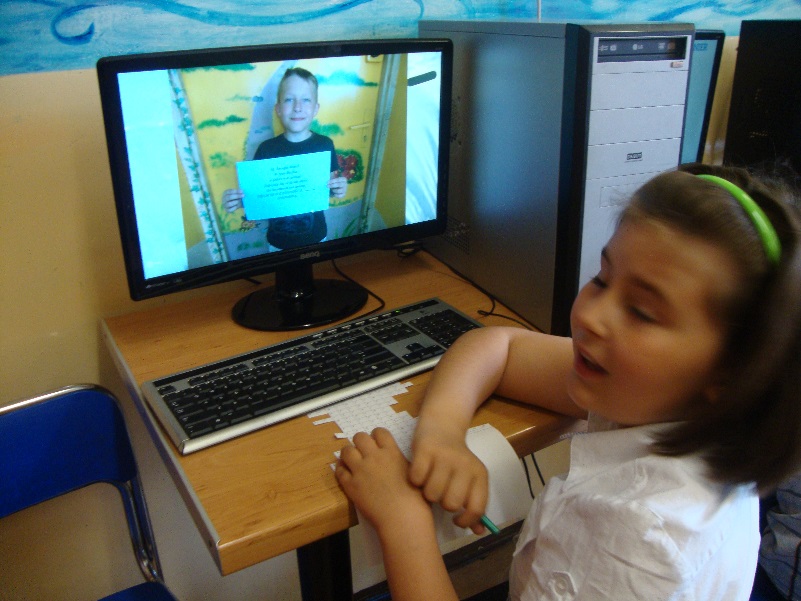 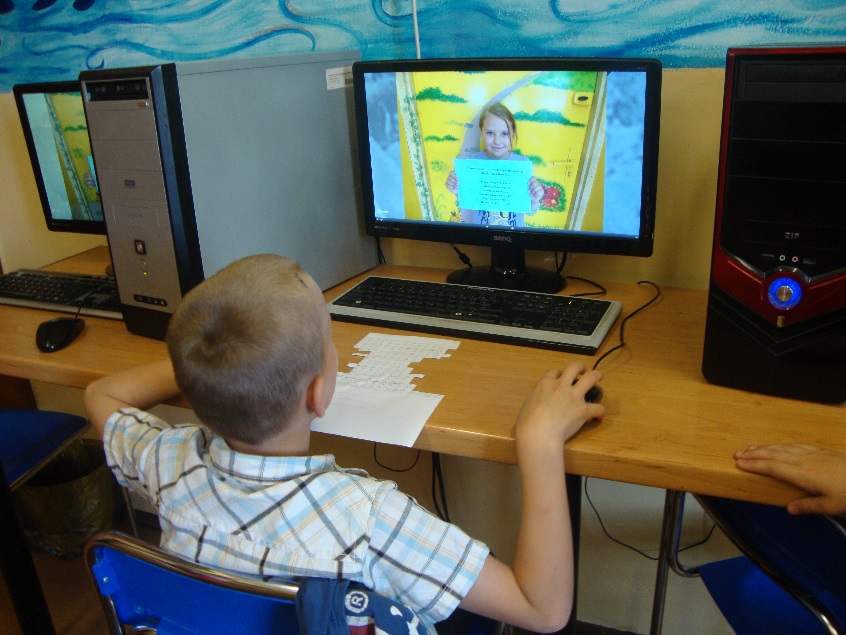 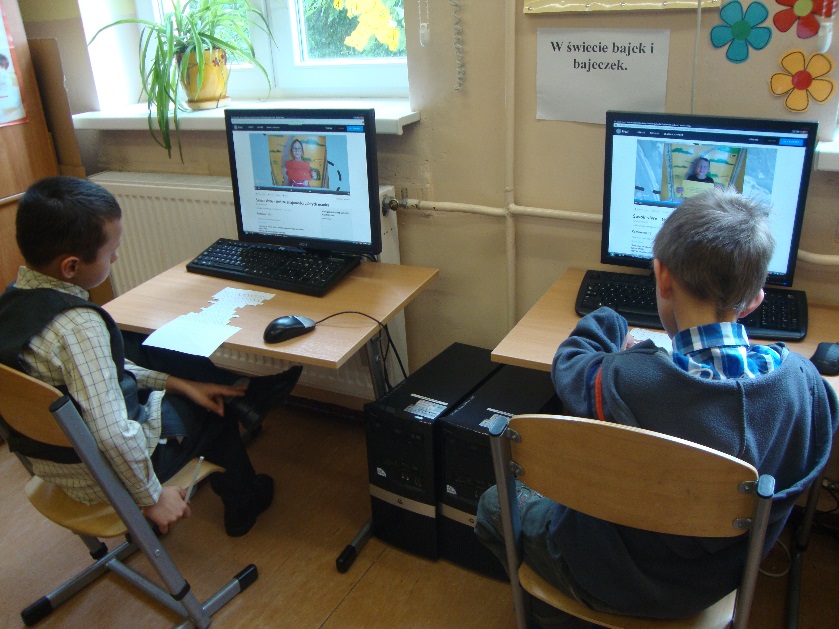 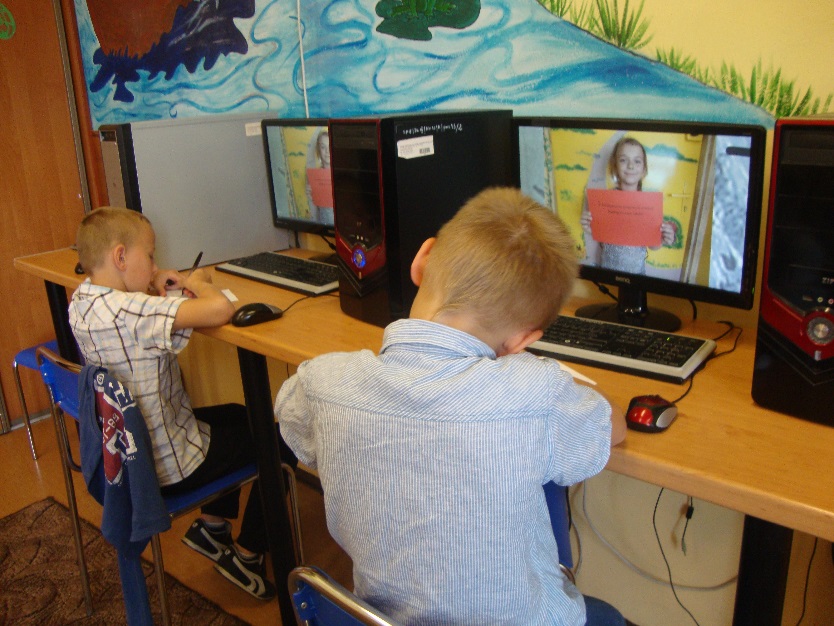 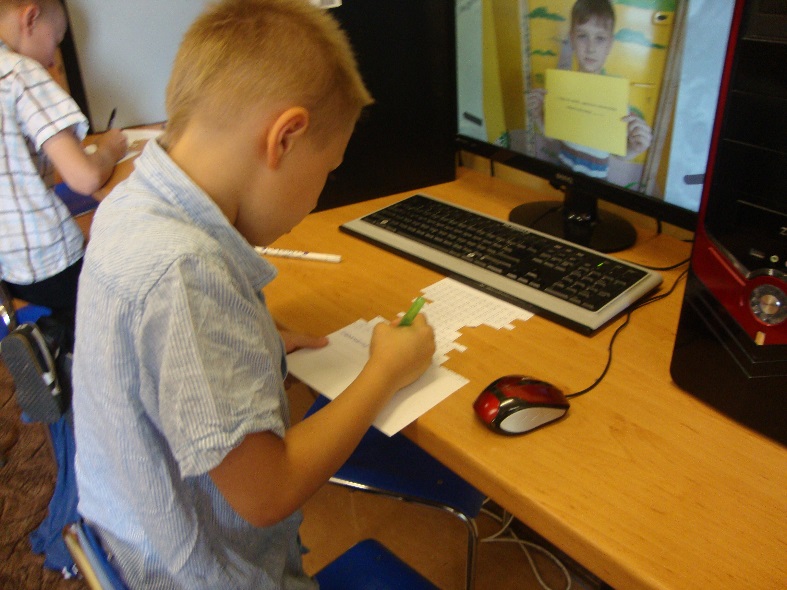 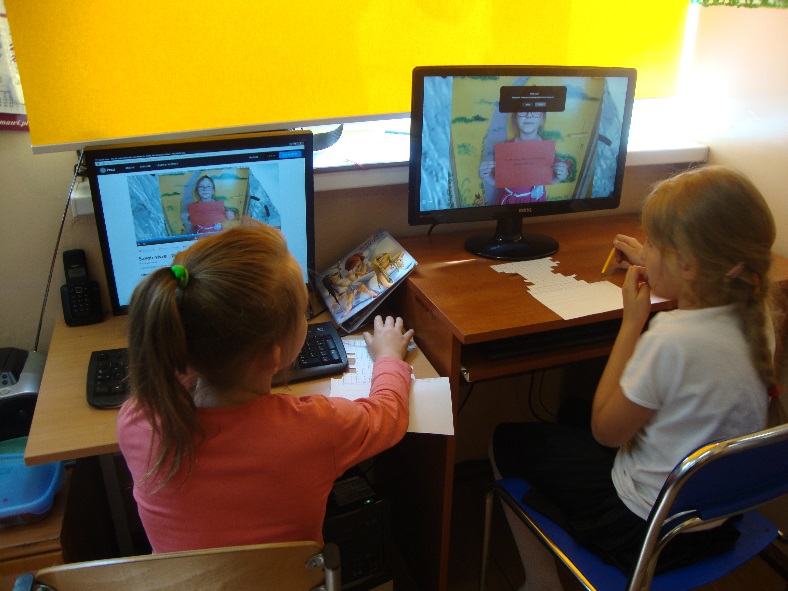 Spisaliśmy się na 6!!! „Czarodziejskie znam wyrazy” – oto rozwiązanie Waszego testu
Pozdrawiamy i życzymy wspaniałych i bezpiecznych wakacyjnych zabaw.Nie zapomnijcie o MOCY  MAGICZNYCH SŁÓW …. i o Nas
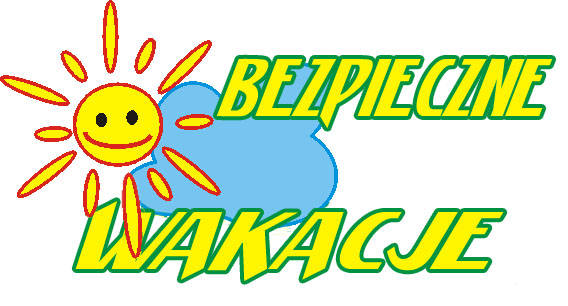 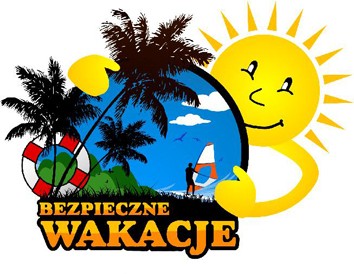